The Crucifixion
Arrest of Jesus
Arrest at Gethsemane
Mark 14:43-52
Appearance before Sanhedrin
Annas, Caiaphas (High Priest)
Matthew 26:57-68; John 18:12-14, 19-24
Jesus’ Fate
Trial by Pilate (governor of Judaea)
Pilate, Herod (Galilee), Pilate
Luke 23:1-16
Choice of the people
Mark 15:6-15
Pilot fails to act
Matthew 27:19
John 19:4-16
Roman crucifixion
Crucifixion was usually preserved for slaves, foreigners, revolutionaries, and most notorious criminals 
1st phase – Flogging/scourging
Flagrum – Whip that had small pieces of bone and metal attached to leather strands
Used flagrum to “whip” back of victim
Bone and metal fragments ripped victim’s flesh to the bone
Intended to weaken victim to point of shock
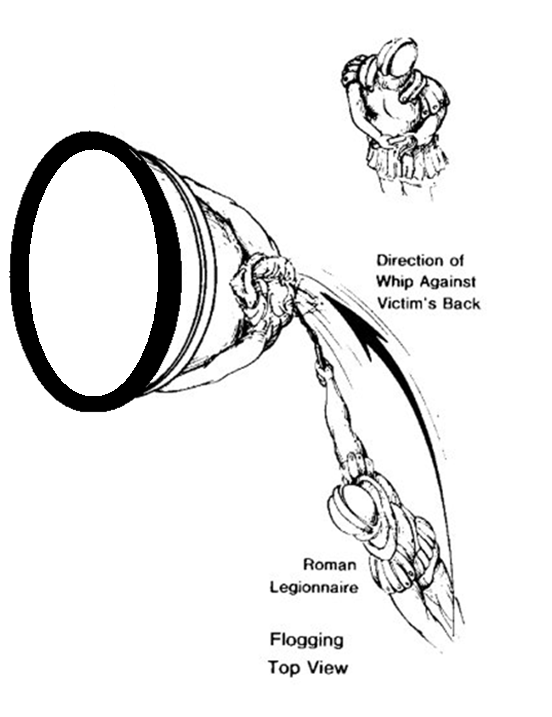 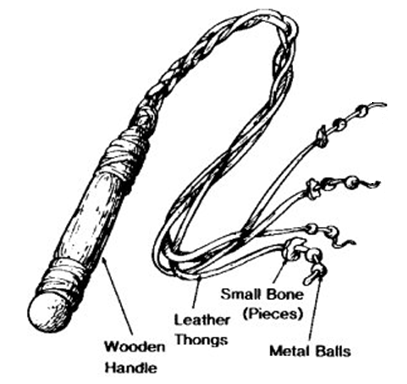 Roman Crucifixion
2nd phase 
Stripped of clothes
Carried crossbeam to site of crucifixion
75-125 Pounds
Guarded by Roman soldiers who held sign
Types of crosses
crux simplex (Greek cross)
crux commissa (St. Andrew’s cross)
crux decussata (St. Anthony’s Cross)
crux immissa (Latin Cross)
Believed to be cross used for Jesus
Roman Crucifixion
3rd Phase
Hands were bound/nailed at wrists/forearm
Feet were bound/nailed at sides or front
Nails were 5-7 inches in length
Sign was attached above victim’s head
[Speaker Notes: After death, the body was either left to be eaten by animals or released to family. Body could not be left on Sabbath]
Death by Crucifixion
Death
Asphyxiation – main cause
Hunger
Pain/shock
Designed to be a slow, agonizing death
Legs sometimes broken to quicken death (Sabbath)
Roman guard would pierce side to ensure death
Death occured from 3-4 hours to 3-4 days  (depended on scourging)
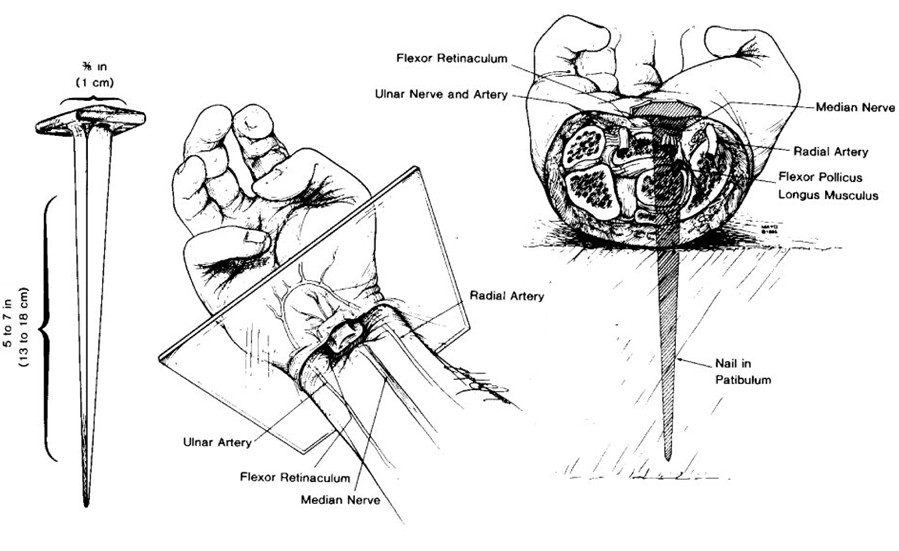 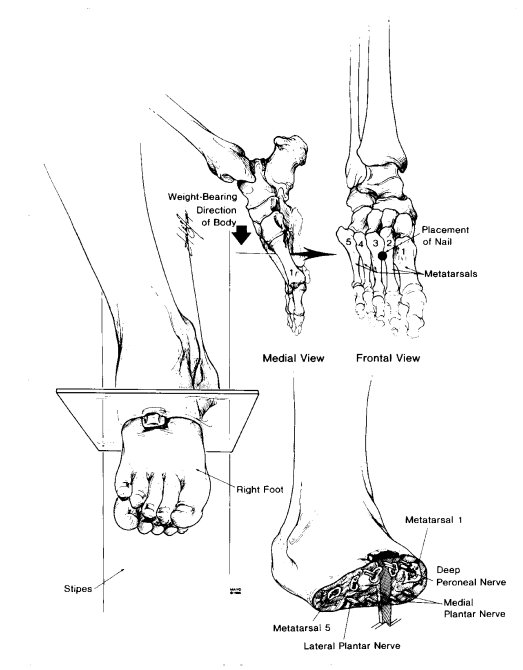 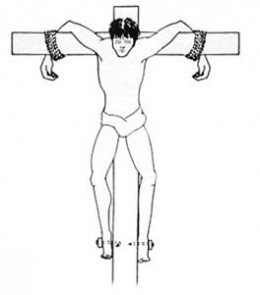 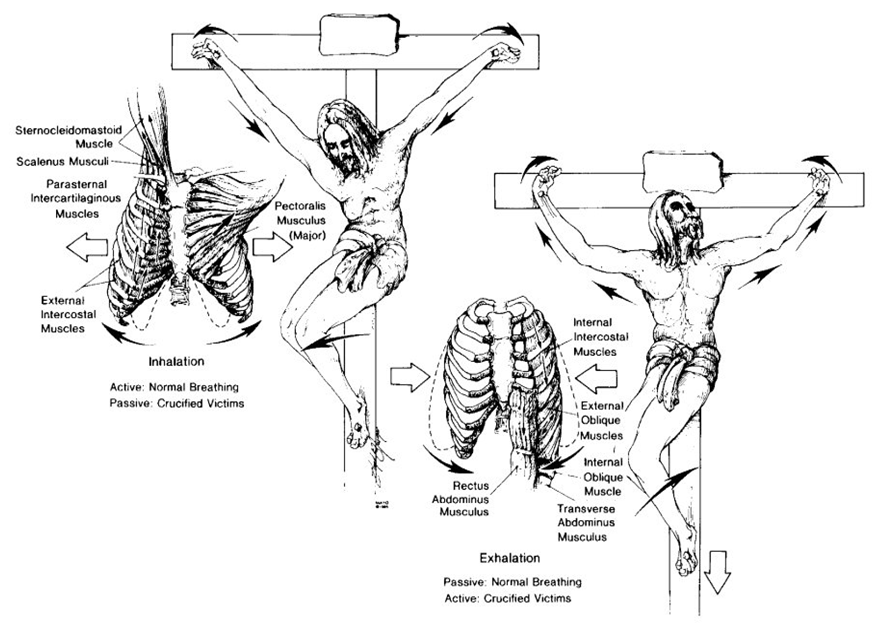 Crucifixion begins
Matthew 27:27-31
Mark 15:14-20
John 19:1-4
Jesus on the cross
Matthew 27:32-38
Mark 15:21-28
Luke 23:26-34
John 19:17-27
Jesus is mocked
Matthew 27: 38-44
Mark 15:28-32
Luke 23:34-43
Death of jesus
Matthew 27:45-56
Mark 15:33-43
Luke 23:44-49
John 19:28-37
Are You Serving God?
Singing
Prayer
Coming to Worship
Paying attention
Spreading the gospel
Taking the Lord’s Supper
God’s Plan of Salvation
Hear 
Acts 18:8
Believe
John 3:16; Mark 16:16; Acts 16:31
Confess
Matthew 10:32-33; Romans 10:9-10
Repent
Matthew 4:17; Acts 2:38; Luke 13:3; Acts 8:22
Be Baptized
Mark 16:14-20; John 3:3, 5-8; Romans 6:4; I Peter 3:21; Acts 2:38
Live a Faithful Life
Revelation 2:10